CDE Office Hours
May 26, 2022
1
ESSER Office Hours
Topics
Updates and Reminders
Consolidated Application Deadlines
Non-public School Consultation and School Improvement Retention Forms
21-22 PAR Deadline
Deadline to Draw Down Funds by End of Fiscal Year
ESSER Reporting Survey
Strategy Guides
IDEA Maintenance of Effort and Other Requirements for ESSER Fund Recipients
2
Updates, Reminders, and Clarifications
3
U.S. Department of Education (USDE) Universal Monitoring of ESSER I, II, & III
•USDE monitoring:
•Comprehensive - full federal program
•Targeted - focused on a specific component of a federal program
•Universal - broad oversight of a federal program
•Colorado has been selected for universal monitoring of ESSER; Quarterly meetings with Program Officer
•Area of focus:
•May 2022 Meeting -
•CDE’s oversight of the 20% Set-Aside and LEA Uses of Funds Plans
•Timeline:
•Desk Review on May 5, 2022
•Self-assessment and evidence submitted to USDE on April 21, 2022
•What will this mean for our LEAs?
•No LEAs selected for participation
•No evidence or documentation asked of or on behalf of LEAs
•Evaluating CDE’s oversight; could have long-term implications on LEAs if we have findings
•Area of concern - LEA plans not available on the CDE website
•Results:
•No findings! But we do need to make plans available on our website!
21-22 Consolidated Application PAR
2021-2022 Consolidated Application PAR requests must be submitted by June 15, 2022.  
Any outstanding comments from previously submitted PAR requests must also be addressed by June 15, 2022.




If you want to draw down funds prior to the end of the fiscal year, CDE must receive your Request for Funds (RFF) by June 1. 
Keep in mind that expenditures (including carryover activities) that occur in FY 22-23 cannot be requested for reimbursement until final approval is granted in the ConsApp.
Reminder: Draw down funds before they expire!!!
5
[Speaker Notes: Steven discussing RFF deadline.]
22-23 Consolidated Application Updates
Now open and accepting applications! 
Online application 
Requires a login username and password through the CDE Identity Management System; work with your Local Access Manager (LAM)
The Year at a Glance indicates the following should be happening right now (Note: Some tasks listed should be close to completion):
Declare participation in Community Eligibility Provision to School Nutrition, if applicable. CEP is an optional poverty measure used for serving Title I schools.
Evaluate English learner redesignation status including Els with disabilities.
Have LEA budget discussions that include staff assignments to ensure compliance with Title I, Part A comparability and EDT requirements for the following school year.
Plan and collaborate with local neglected or delinquent facilities to plan activities for Consolidated Application, if applicable.
Preliminary ESEA allocations available for following school year. Update any plans or draft budgets with posted allocation amounts prior to planning and submission of the Consolidated Application.
All public school code changes for the 2022-23 school year must be submitted to CDE no later than June 30, 2022. The forms for making changes can be found under “School Code Change Request Forms” on CDE’s Directory Webpage.
Non-Public Consultation form and the School Improvement Retention of Funds form are both available on the website and are due on May 31st.
These will need to be uploaded in the application.
Applications are due June 30, 2022! 
For questions or assistance, please contact your ESEA Regional Contact.
6
Upcoming Training
Equitable Distribution of Teachers Series Training #4: Building an EDT Plan
This training helps LEAs build an EDT plan that addresses gaps and adequately answers the EDT question of the Consolidated Application. 
Target Audience: LEAs with medium or large EDT gaps (district leadership, HR, hiring managers, principals); LEAs with small gaps also welcome.
Prep: LEAs will need access to their 20-21 EDT data from Syncplicity. Recommended to watch the recording of at least training #3 of the EDT Training Series and come to the training with some possible strategies to address gaps ready.
Date: Tuesday, May 31, 2022
Time: 10am-12pm
Register HERE
Agenda
Small vs Med/Large Gaps
Alternative Calculator Assurance
Walkthrough of the EDT Plan Narrative Question
EDT Monitoring Indicators
Contact Wilson_S@cde.state.co.us for any logistics questions or Kaloudis_N@cde.state.co.us with questions about the training.
7
[Speaker Notes: Niko]
Reporting Reminder
All LEAs received an ESSER survey question about student engagement and if you allocated ESSER funds in 2020-2021 to schools, including charters, you also received a survey question about method used to determine school allocations. 

Thank you to those of you who have already submitted your ESSER data on student engagement and school level allocations. 

If you have not yet submitted, please submit data by May 27, 2022!
[Speaker Notes: Mackenzie]
Strategy Guides
How to use Strategy Guides in the Improvement Planning Process
[Speaker Notes: Lauren Hesse]
Objectives
This presentation will answer the following questions:

What are Strategy Guides, and where can they be found?


How can Strategy Guides be used in improvement planning?
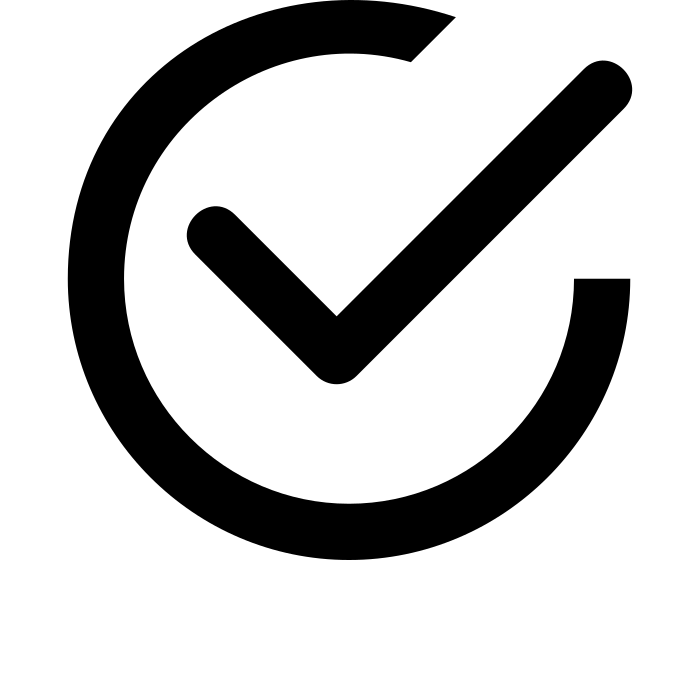 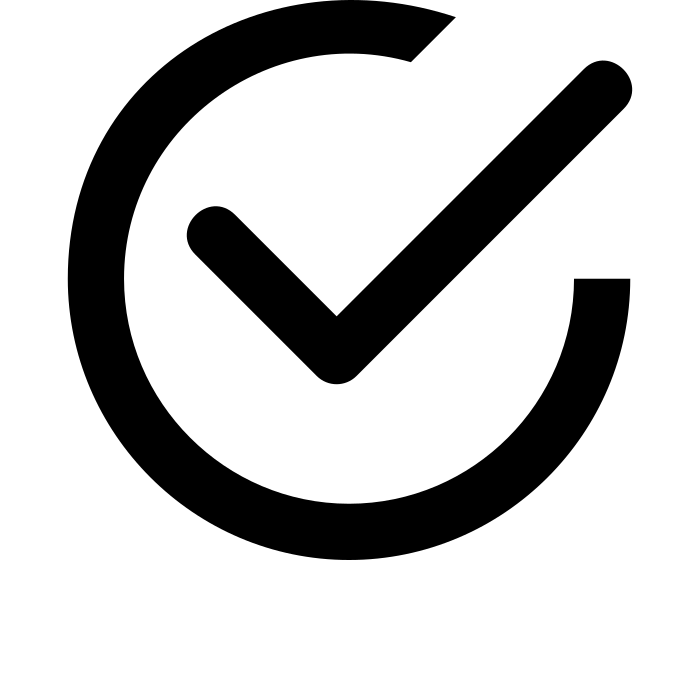 10
What are Strategy Guides?
11
What are Strategy Guides?
CDE has created a number of Major Improvement Strategy Guides to help schools and districts better understand what research says about strategies that are commonly used in improvement planning and the UIP.
These Strategy Guides…
highlight commonly used, high-impact strategies
synthesize core components from research (with a focus on research meeting ESSA Levels 1-3)
connect leaders to research and other supporting resources available
12
Why do Strategy Guides focus on research-based practices?
All students deserve access to high-quality educational experiences. 
Research based strategies... 
Have been tested and vetted in the field.
Have a demonstrated track record of effectiveness.
Have been clearly defined and carefully refined over time.
Focusing our Strategy Guides on research- and evidence-based practices is one way that we can support schools and districts in providing these high-quality educations to students.
13
Structure of Strategy Guides
Introduction
Gives a brief overview of the strategy, including the definitions of any key terms.
Evidence Base
Describes the level of research available supporting the effectiveness of the strategy (all strategy guides meet ESSA Level 3 or higher).
Considerations
Contains some guiding questions to help assess whether the strategy is the right fit for the school
Implementation Guide
Outlines the Core Components of the strategy, broken down into Elements or Action Steps of greater detail and granularity.
Sources Consulted
Lists research and implementation sources synthesized in the Strategy Guide.
*May be titled “Academic Studies Leading to ESSA Rating”
14
Where to find the Strategy Guides
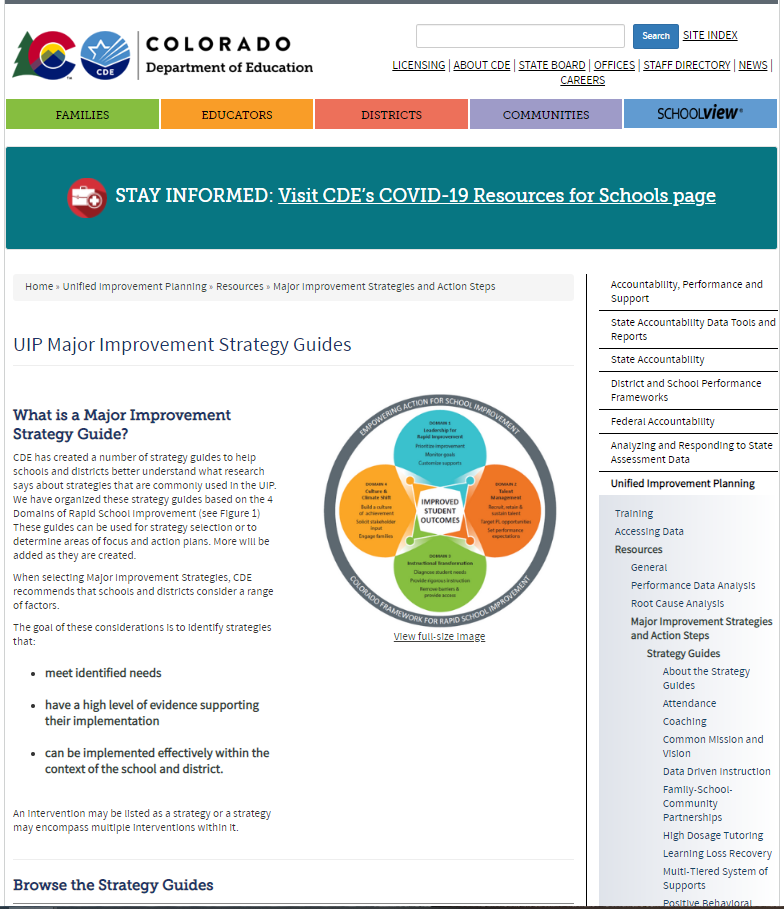 Access the strategy guides here: https://www.cde.state.co.us/uip/strategyguides 

Or, from the CDE main page (www.cde.state.co.us), search for “Strategy Guides.”
15
Available Strategy Guides
The Strategy Guides are currently available are listed here:


We add guides to this list on an ongoing basis, so check back later if what you want isn’t listed.
Attendance
Coaching
Common Mission & Vision
Data-Driven Instruction
Family-School-Community Partnerships
High Dosage Tutoring
Learning Loss Recovery
Multi-Tiered System of Supports
Positive Behavioral Interventions and Supports
Professional Learning Communities
Summer School
Supporting ELs in GenEd
Trauma-Informed Education
16
How can Strategy Guides be used in improvement planning?
17
The role of strategies in Improvement Planning
Prepare to 
Plan
Action 
Planning
Target 
Setting
Review   Current Performance
Describe Notable Trends
Prioritize Performance Challenges
Identify Root  Causes
Data
Analysis
Set Student Centered Targets
ID Major Strategies & Action Steps
The UIP Flow-Map
Identify Interim Measures
Identify Implementation Benchmarks
Progress Monitoring
18
The role of strategies in Improvement Planning
Data Analysis
The Improvement Planning Process
Performance Challenge Prioritization
Root Cause Identification
Effective Implementation results in Improvement
Strategy Selection
19
Selecting a Strategy
Considerations for Contextual Fit: The following questions and considerations can help you to evaluate whether or not a strategy is a good fit for your school:
Does the strategy address an identified root cause of a performance challenge?
Does the strategy have support from school leadership?
Does the school have the resources needed to implement the strategy?
Does the team have adequate capacity (time and bandwidth) for making changes?
Do systems and structures to support changes exist or will they need to be created?
Does the school have adequate resources to support changes (e.g., internal expertise or ability to contract with external partner)?
20
Selecting a Strategy
Considerations
You can find some strategy-specific information to help you select a strategy in the “Considerations” section of the Strategy Guide. This section provides a list of possible root causes that may be addressed by the strategy, along with some specific questions to help you assess contextual fit (i.e., whether the strategy is the right fit for your school or system). This information can help you decide whether to adopt one of these strategies.
21
Using the Strategy Guide to determine focus for year
Introduction
Robust strategies generally take more than one year to implement fully.
Whether you are adopting an entirely new strategy or building on a strategy that is already in place, the Strategy Guide can help you to determine the best next step for your school.
Strategy
22
Using the Strategy Guide to determine focus for year
Implementation Guide
Review the Implementation Guide (Core Components and Elements or Action Steps) section of the Strategy Guide.
Note the essential components or elements of the strategy
Determine where the school already has components or elements in place, and where work is needed.
Select next steps to focus improvement efforts for the coming plan cycle (1-2 years).
23
Examples
1
2
3
4
Example:
Coaching Strategy Guide

Core Components:
Implement Concrete Data Analysis
Collaborate with Coaches
Monitor Coaching Impact
Establish Roles, Systems, and Structures
Focus of Year 2
Focus of Year 1
School 1: New to Strategy
School 2: Building on initial progress
Focus of Year 1
Focus of Year 2
Focus of Year 2
Already in place
24
Further Reading
Sources Consulted
If you have additional questions about your strategy, or you simply want to learn more about it, consult the list of Sources at the end of the Strategy Guide. That section will list resources to help you deepen your understanding or provide additional guidance on how to use and refine the strategy.
25
Q&A
26
Thank you for your time!

Email any questions to
uiphelp@cde.state.co.us
27
ESSER and IDEA MOE
Evan Davis
Colorado Department of Education
Office of Grants Fiscal
[Speaker Notes: Evan Davis]
ESSER and State and Local Special Education expenses
Ordinarily required under ESEA grants, but not under ESSER:
Based on a Comprehensive Needs Assessment
Supplemental supports & services
Serving eligible schools and students

Still required under ESSER:
Reasonable and Necessary

Funding considerations
LEAs can use the ESSER funds to cover declines in state/local funds. However, ESSER will provide only temporary support and will not be a permanent replacement for lost state funds. – avoid the funding cliff! 
SNS for Titles IA, IIA, IVA do not implicate federal funds, only state/local. However, Title IC (Migrant Education) and Title IIIA do reference federal funds, so be careful, these could present SNS issue.
Reminder: ESSER Funds were calculated using LEAs’ Title I, Part A funding formula. However, ESSER Funds are not Title I funds. There are important flexibilities related to ESEA-type activities under ESSER.
29
ESSER and State and Local Special Education expenses
Question:
Is there a “supplement not supplant” requirement for ESSER and GEER funds?


Answer:
No. The ARP Act, the CRRSA Act, and the CARES Act, however, include detailed provisions requiring States to maintain effort for elementary and secondary education and higher education. (See the Maintenance of Effort FAQs.) Maintenance of effort provisions are designed to keep States from substantially reducing their support for K–12 education and higher education. While these Acts do not address maintenance of effort requirements associated with other Federal funds, such as those for IDEA and ESEA, States and LEAs must be mindful that these requirements continue to apply.

https://oese.ed.gov/files/2021/05/ESSER.GEER_.FAQs_5.26.21_745AM_FINALb0cd6833f6f46e03ba2d97d30aff953260028045f9ef3b18ea602db4b32b1d99.pdf
30
ESSER and State and Local Special Education expenses
Question: 
Can federal ESSER I, II, III funds be used to replace state and/or local Special Education expenses (Grant Code 3130 and/or 3131)


Answer:
For the purposes of the IDEA, CARES Act (ESSER I), CRRSA Act (ESSER II), and ARP Act (ESSER III) funds are considered Federal funds and may not replace State and local funds in LEA MOE calculations. As a result, if an LEA uses CARES Act, CRRSA Act, or ARP Act funds to replace State or local funding for the education of children with disabilities, this may result in a failure of the LEA to meet the budget and/or expenditure requirements for LEA MOE under IDEA.
31
ESSER and State and Local Special Education expenses
IDEA contains an LEA MOE requirement in addition to the State MOE requirements in the CARES Act, CRRSA Act, and ARP Act, and the State and LEA maintenance of equity requirements in the ARP Act.
	Under section 613(a)(2)(A)(iii) of IDEA and 34 CFR § 300.203, an LEA must both: 
(1) budget, for the education of children with disabilities, at least the same amount as the LEA spent for that purpose from the same source (either local funds or a combination of State and local funds, on an aggregate or per capita basis) in the most recent fiscal year for which information is available; and 
(2) expend, for the education of children with disabilities, at least the same amount as the LEA spent for that purpose from the same source (either local funds or a combination of State and local funds, on an aggregate or per capita basis) for the preceding fiscal year. 
Under IDEA, these budget and expenditure requirements for LEA MOE are termed “eligibility” and “compliance” standards, respectively.
32
ESSER and State and Local Special Education expenses
While IDEA does not provide for MOE waivers, there are exceptions and an adjustment to the LEA MOE requirements that may allow an LEA to reduce its MOE budget and expenditures below the level of expenditures for the education of children with disabilities made by the LEA for the appropriate comparison years (for the eligibility standard) and the preceding fiscal year (for the compliance standard)). (See 34 CFR §§ 300.204 and 300.205.) 

Make sure all possible and appropriate state and local expenditures related to Special Education services are properly coded to grant code 3130/3131

If you are a BOCES/AU that transfer Special Education funding between member districts and/or other AUs please ensure you are utilizing the proper Object Codes. For examples, please review the following CDE Chart of Accounts link (Appendix D Page 183)

https://www.cde.state.co.us/cdefinance/2021-22chartofaccount
33
Allowable Exceptions
Voluntary departure or departure for just cause of special education staff
If the employee was replaced, calculate the difference in salary and benefits from the more senior staff to the new staff, this is the amount of the allowable exception
If the employee was not replaced, and the position was not eliminated, use the entire salary and benefits amount of the employee who left the AU
Reduction in Force, furlough days, across the board pay cuts are not allowable reductions for MOE

Termination of high cost obligation to a particular child with a disability because:
The child has moved out of the district
The child no longer needs the program
The child has aged out of or graduated from the program
34
Allowable Exceptions (continued)
Termination of costly expenditures for long-term purchases
One time expenditures are not allowable exceptions
Expenditures that occur all in one year are not an allowable exception
An allowable example would be if an AU had undertaken the refurbishing of its existing bus fleet with wheel chair lifts, gates and tie-downs.  If the AU purchased these items, on a single, multi-year contract, the AU could reduce its MOE by the annual amount of the contract once that contract is completed.
If after researching and submitting to CDE all allowable exceptions, the AU still fails MOE, the shortfall must be paid back to CDE, who then pays back the US Department of Education

The repayment to CDE must be from non-Federal funds


https://cifr.wested.org/wp-content/uploads/2021/04/CIFR-LEA-MOE-QRG.pdf
35
Current MOE
MOE Potential Shortfall Workbook
Sent out in early April


MOE Certifications
Sent out in mid April


MOE Certificate Due Date
Friday July 1st
Must be signed by a Board President
Future IDEA Funds cannot be accessed until signed Certificate received by CDE
36
Questions
Any Questions?
37
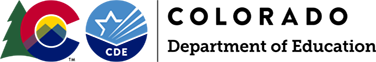 Contact
Resources:
https://sites.ed.gov/idea/regs/b/c

CDE Contact:
Evan​ Davis
Federal Fiscal Grant Supervisor
Office of Grants Fiscal Management
Phone 720.616.9163
Davis_E@cde.state.co.us
38
Upcoming Meetings
Any Requests for Upcoming Topics or Questions!
Upcoming Office Hours
June 9
GEPA Requirements for ESSER Grants
Late liquidation waiver opportunity from the U.S. Department of Education
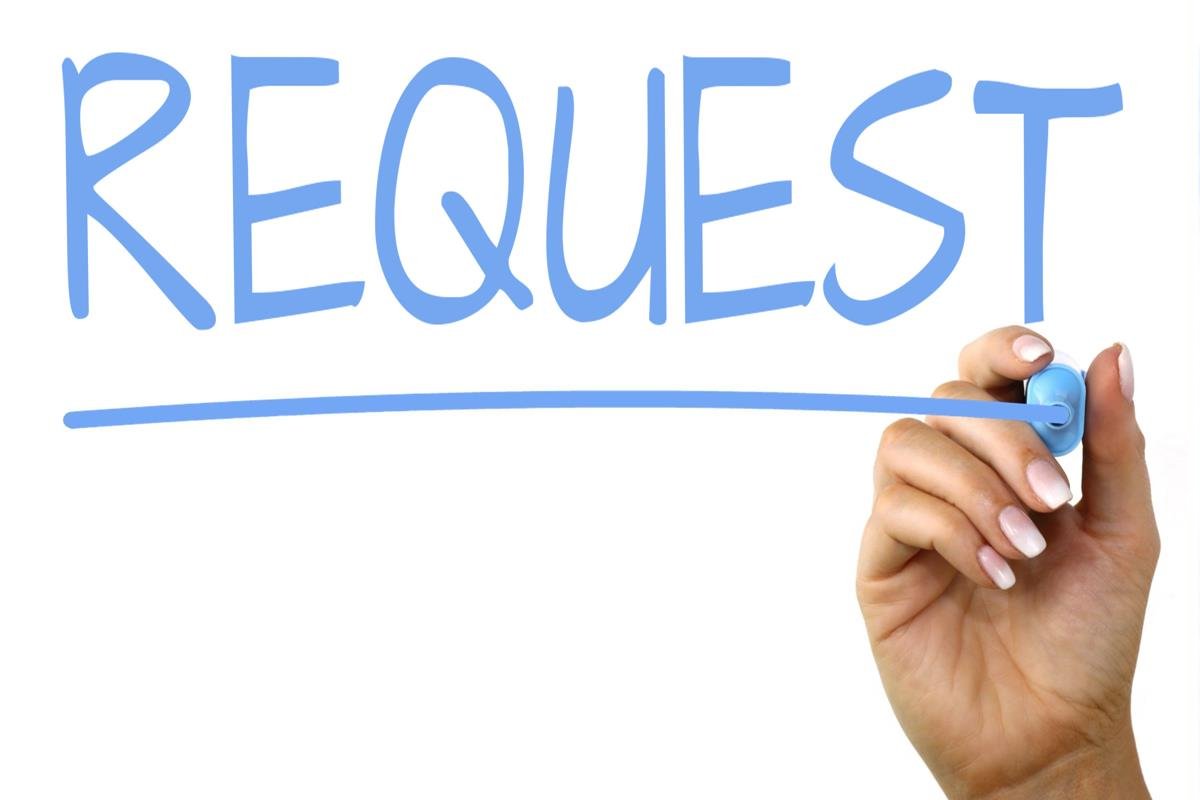 40
CDE Contacts!
Emails: Lastname_Firstinital@cde.state.co.us 
(e.g., Smith_a@cde.state.co.us)
41